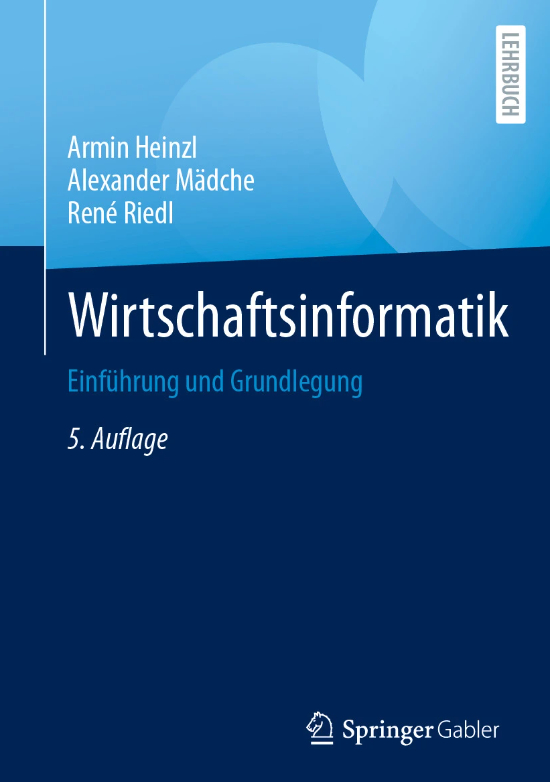 Kapitel 3Theorie und Technologie der Wirtschaftsinformatik
1
Lernziele dieser Lerneinheit
Theorien und Technologien sind Kern verschiedener Forschungskonzeptionen
Theorie und Technologie stehen in Wechselwirkung zueinander
Wirtschaftsinformatik besitzt noch keinen eigenen Theoriekern, benötigt aber einen solchen
2
Theorie
Eine Theorie beschreibt ein System von gesetzesartigen Aussagen zur Erklärung eines Ausschnittes der Wirklichkeit und deren Weiterentwicklung
Eine Theorie ist immer eine (Menge von) Behauptung(en) in Form von Hypothesen, die durch ein reales oder gedankliches Experiment überprüft werden können 
Erfolgt die Entwicklung einer Theorie
über Sinneswahrnehmungen und Erfahrungen, wird dies als empirische Induktion bezeichnet
auf Basis mentaler oder kreativer Akte, handelt es sich um Deduktion
3
Theorie
Eine Theorie besteht aus drei Bausteinen
Was?
 (Beschreibt Gegenstände oder Objekte einer Theorie und grenzt diese von der Umwelt ab)
Warum?
 Was ruft den Zusammenhang hervor Erklärung der Objektbeziehungen
Wie?
Beschreibung der Beziehungen zwischen den Theorieobjekten
Noch keine Theorien sind:
Nicht falsifizierbare Aussagen (Tautologien, Definitionen)
Zitate und Verweise auf andere Theorien 
Auflistung von Konstrukten oder Variablen als Objektpräsentanten 
Abbildungen über Zusammenhänge zwischen Konstrukten und Variablen 
Hypothesen oder Prognosen über behauptete Zusammenhänge
4
Beispiel theoretischer Zusammenhänge
Technologie-Akzeptanz-Modell (TAM)
Was?
Welche Faktoren bestimmen die Akzeptanz von IuK-Technologien?
Wie? 
Wie wird ein positiver Zusammenhang zwischen Einfachheit und Nützlichkeit und der Akzeptanz angenommen? 
Warum?
Einfachheit bzw. Nützlichkeit sind notwendige Bedingungen. Erst Verbindung der beiden Komponenten führt zu höherer Technologie Akzeptanz
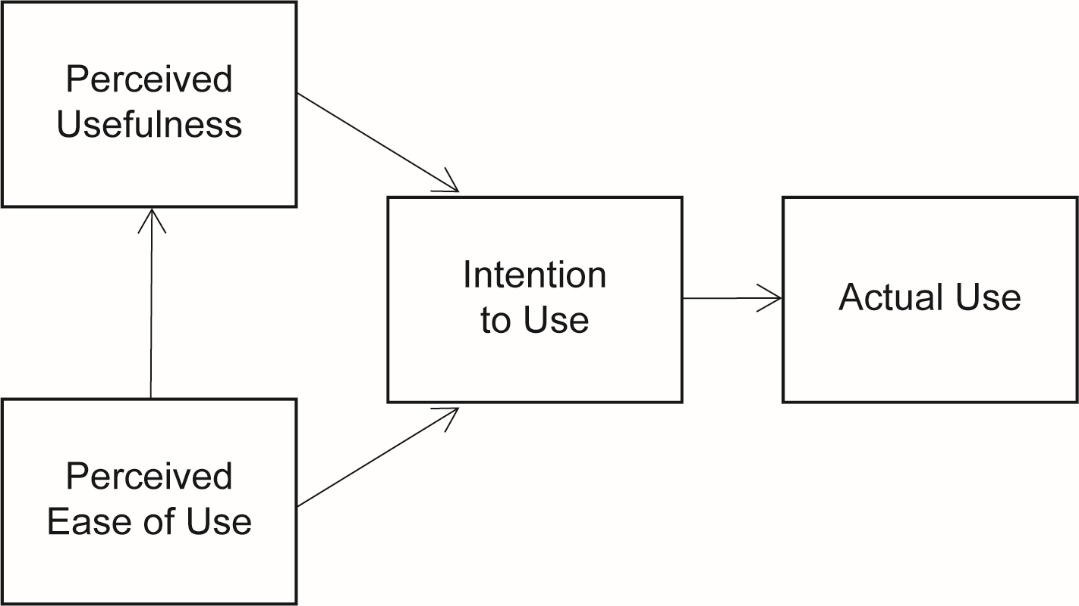 5
Theorie
6
Beispiel Theorie
Coase und Williamson haben die Grundlagen der Transaktionskostentheorie gelegt
Unter welchen Bedingungen ist es zweckmäßig Transaktionen innerhalb und nicht zwischen Unternehmen auszuführen 
Sie zeigten, dass Eigenerstellung bzw. Fremdbezug von Leistungen von Gesamtkosten abhängt. Somit sind also nicht nur die Produktions- sondern auch die Transaktionskosten relevant 
Transaktionskosten werden von der Häufigkeit, Spezifität und Besonderheit beeinflusst 
Anfangs: Kritik an Theorie der Autoren, da Transaktionskosten nicht messbar seien
Heute: eine der am Meisten verwendeten Theorien für die Untersuchung der Auslagerung von IuK-Aufgaben
7
Theorie
Theoretische Aussagen behandeln Ursachen und Wirkungen realer oder künstlicher Phänomene 
	- diese können wahr oder falsch sein
Trennung von Ursachen und Wirkungen essenziell, um Phänomene zu erkennen 
Verwendung gesetzesförmiger, nomologischer Aussagen 
Ursachen im Bedingungsteil formuliert 
Wirkungen in der Konsequenz formuliert
Ist die Bedingung gegeben, tritt die Konsequenz ein, so ist die Aussage wahr
8
Beispiel Ursache-Wirkungs-Beziehung
Je einfacher die Nutzbarkeit einer Technologie ist, desto höher ist ihre Akzeptanz. 

Die Einfachheit der Nutzung wird über diese gesetzesförmige Aussage als Ursache für die höhere Akzeptanz dargestellt, welche die Wirkung repräsentiert.
9
Theorie
Bei einer Falsifikation von Aussagen werden Teile der Theorie widerlegt bzw. durch neue Aussagen ersetzt
Untersuchung der Aussage auf zwei Ebenen:
10
Theorie
Eine Hypothese ist eine Aussage, deren Gültigkeit theoretisch begründet werden kann, die widerspruchsfrei ist und mit existierendem Wissen übereinstimmt
Hypothesen werden i.d.R. auf Basis nomologischer Aussagen formuliert
In der Bedingung muss mindestens eine unabhängige Variable vorkommen
In der Konsequenz muss mindestens eine abhängige Variable vorkommen
Wenn nomologische Aussagen wahr sind, können Sie für die Wissenschaftsaufgaben Prognose und Gestaltung verwendet werden
Tritt die Bedingung in einem festgelegten Kontext ein, lässt sich die Konsequenz voraussagen
11
Beispiel Hypothese
Bezogen auf das TAM lässt sich folgende Hypothese formulieren:
Je höher die wahrgenommene Einfachheit der Nutzung einer Technologie ist, desto höher ist die Absicht, sie zu nutzen 

Eine Hypothese der Transaktionstheorie lautet:
Je häufiger eine ökonomische Transaktion wiederholt werden kann, desto niedriger sind die mit der Transaktion verbundenen Kosten
12
Theorie
Die Verbreitung einer Theorie wird als bedeutsam, aber streitbarer Indikator für ihren Erfolg angesehen 
Die Güte einer Theorie wird in erster Linie an ihrem Wahrheitsgehalt gemessen 
Untersuchung des Wahrheitsgehalts findet im wissenschaftlichen Diskurs statt und führt oft zu gegenteiligen Aussagen 
Daher wird zunehmend auf Zitierhäufigkeit als Erfolgsindikator zurückgegriffen
Zitierhäufigkeit spiegelt Universalität einer Theorie, aber auch die normativen Werturteile der zitierenden Forscher, wider
Die Güte einer Theorie muss daher als subjektives Werturteil gesehen werden
13
Technologie
Im Allgemeinen wird dieser Begriff mit den Ingenieurwissenschaften assoziiert, die sich vor allem mit der Gesamtheit der anwendbaren und tatsächlich angewendeten Arbeits-, Entwicklungs-, Produktions- und Implementierungsverfahren der Technik beschäftigen
Chmielewicz weist unter Bezugnahme auf Karl R. Popper daraufhin, dass Technologie auch als Lehre vom Ziel erreichenden oder zielgerichteten Gestalten verwendet werden kann
Im Unterschied zu theoretischen Aussagen, welche die Wahrheit von Ursache/Wirkungs-Beziehungen in den Mittelpunkt stellen, sind technologische Aussagen Zweck/Mittel-Beziehungen, die Aussagen darüber machen welche Mittel zu wählen sind, um einen bestimmten Zweck zu erreichen
14
Beispiel Technologie
Bei den Speichertechnologien treten Festplattenspeicher (HDD) zunehmend an die Seite von elektronischen Halbleiterlaufwerken (SSD)
Die Leistungsvorteile (Ziele) wurden durch elektronische anstelle magnetischer Speichermedien (Mittel) erzielt
15
Technologie
Technologische Aussagen sind ohne Ziele bzw. Zielsysteme nicht möglich
Neben technischen Zielen wie Qualität, Präzision, Robustheit, Sicherheit, Verlässlichkeit und Schnelligkeit sind ökonomische Ziele wie Kosten und Nutzen relevant
Im Unterschied zu theoretischen Aussagen können technologische Aussagen nicht auf ihren Wahrheitsgehalt geprüft werden
Im Hinblick auf die verfolgten Ziele können Technologien jedoch als zweckmäßig oder unzweckmäßig beurteilt werden
16
Beispiel Zweckmäßigkeit
Aufgrund ihrer verbesserten technologischen Eigenschaften haben sich SSD besonders bei mobilen Rechnern als zweckmäßiger erwiesen.
17
Technologie
Eine technologische Forschungskonzeption verfolgt kein theoretisches, sondern ein pragmatisches Wissenschaftsziel
Die dabei verwendeten Methoden unterscheiden sich von denen beim verfolgen des theoretischen Wissenschaftsziels und orientieren sich stark an den Ingenieurwissenschaften
Die technologische Forschungskonzeption steht in engem Zusammenhang mit der Philosophie, denn diese formuliert Werturteile über die verfolgten Ziele
Da Werturteile nicht wahrheitsfähig sind, lassen sich Aussagen über die Zweckmäßigkeit einer Technologie nur vor dem Hintergrund normativer Vorstellungen über wünschenswerte Ziele machen
18
Beispiel wünschenswerte Ziele
Die Debatte um agile Entwicklungsmethoden hat die Entwicklergemeinschaft in einen Grundsatzstreit geführt. 
Der Zweckmäßigkeit im Hinblick auf eine flexible und schlanke Entwicklung von Softwaresystemen wird 
von den Befürworterinnen als wünschenswertes Ziel artikuliert 
während die Gegnerinnen die Güte des Architekturentwurfs als zentrale normative Vorstellung anführen.
19
Technologie
Zielkonflikte können nicht nur auf der betrieblichen, sondern auf der gesellschaftlichen Ebene liegen 




Die Güte einer Technologie ist – analog zur Theorie – schwer zu messen, da die Bewertung der Zweckmäßigkeit einheitlich gewichtete Ziele voraussetzt 
Diese sind häufig schwer messbar und beruhen auf subjektiven Urteilen
Auch die Verbreitung einer Technologie wird als Indikator für ihre Zweckmäßigkeit angesehen
Sie bringt die wahrgenommene Nützlichkeit, nicht aber ihre Überlegenheit zum Ausdruck
Die Druchdringung mit IuK-Technologien erhöht die Innovationsfähigkeit einer Volkswirtschaft, was neue Arbeitsplätze im IuK-Sektor sowie den Anwenderunternehmen fördert
IuK-Technologien ermöglichen eine beachtliche Produktivitätssteigerung, die meist zur Personalfreisetzung im Unternehmen führt
20
Theorie oder Technologie?
Ob Forschende in der Wirtschaftsinformatik einen theoretischen oder technologischen Ansatz wählen, ist eine grundlegende Entscheidung (sie wird selten bewusst gewählt) 
Oft gibt die Sozialisierung den Ausschlag 
Dem pragmatischen Wissenschaftsziel und der ingenieurwissenschaftlichen Prägung der ersten Generation von Fachvertreterinnen folgend, war zu Beginn der Wirtschaftsinformatik die technologische Forschungskonzeption das herrschende Paradigma 
Gegen Ende der 1990er Jahre etablierte sich wegen des zunehmenden Einflusses der angloamerikanischen Information Systems Discipline eine theoretisch-empirisch orientierte Forschungskonzeption 
Daraus entwickelte sich 2011 eine Gegenreaktion auf der Basis des Memorandum zur gestaltungsorientierten Wirtschaftsinformatik
21
Argumente für und gegen eine technologische Forschungskonzeption
22
Argumente für und gegen eine technologische Forschungskonzeption
23
Zusammenhang zwischen Theorie und Technologie
Eine oder mehr Theorien sollten das Fundament von Technologien bilden
Bei der anwendungsbezogenen Umformung einer Theorie stellt der Faktor Zeit eine wesentliche Einflussgröße dar
Eine Theorie kann nur dann Fundament sein, wenn sie zeitlich vor der Technologie entwickelt wurde
Theorie
Technologie
Entwickelt sich eine Theorie zeitlich nach einer Technologie, entstehen Technologien ohne theoretischen Unterbau -> Praxeologien 
Synthese aus empirischem Wissen, analytischem Denken und systematischer Spekulation
In Wirtschaftsinformatik werden oft Praxeologien angetroffen
Praxeologien werden auch als Theorien der Praxis bezeichnet
Technologie
Theorie
24
Zusammenhang zwischen Theorie und Technologie
Eine Integration von theoretischem und pragmatischem Wissenschaftsziel erfordert, dass die Erkenntnistheorie abgesicherte Aussagen über jene Modelle liefert, die in den Systemelementen (Artefakten) von Prototypen oder Methoden weiterverwendet werden
Die Modellsprache der Theoretikerinnen muss in die der Pragmatikerinnen überführt werden und umgekehrt 
Die Modelle müssen sich auf die gleiche Analyseebene beziehen
Bei praktischen Dingen, wie der Gestaltung von Informationssystemen, wird häufig die Individualebene betont
Erkenntnistheoretikerinnen untersuchen jedoch häufig die Makroebene
 indem sie Aussagen über Gruppen von Menschen oder über Unternehmen als Ganzes machen
Neue Artefakte müssen einer Bewertung unterzogen werden
25
Zusammenhang zwischen Theorie und Technologie
Der Erfolg der Wirtschaftsinformatik als Wissenschaft hängt davon ab, ob sich der Wissenschaftlerinnentyp einer „theoretisch informierten Technologien“ ausbreiten wird und wie intensiv die Vertreterinnen der beiden Wissenschaftsziele zusammenarbeiten werden
Die Ausbreitung des integrativen Wissenschaftlerinnentyps impliziert, dass dieser die Methoden beider Wissenschaftsaufgaben, Erklärung und Gestaltung, beherrscht
26
Die Dichotomie von Theorie und Technologie in der Wirtschaftsinformatik
Zu Beginn ihrer Entwicklung, bis zum Ende des 20. Jahrhunderts, bediente sich die Wirtschaftsinformatik aufgrund der fachlichen Herkunft überwiegend solcher Konzeptionen, welche die Gestaltung von MAT-Systemen im Sinne des pragmatischen Wissenschaftsziels unterstützten 
Viele Arbeiten dieser Zeit verwendeten ein deskriptives- bzw. konstruktiv-phänomenologisches Vorgehen und keine theoretische Basis
Theoretische Forschungskonzeptionen wurde im deutschen Sprachraum selten verfolgt 
Im angloamerikanischen Sprachraum fanden sie eine umfassende Berücksichtigung bei empirischen Arbeiten mit der Entwicklung theoretischer Bezugsrahmen aus den Nachbardisziplinen der Wirtschafts- und Sozialwissenschaften 
In den letzten Jahren hat sich die Ausbreitung der unterschiedlichen Forschungskonzeptionen weiter angeglichen
27
Die Dichotomie von Theorie und Technologie in der Wirtschaftsinformatik
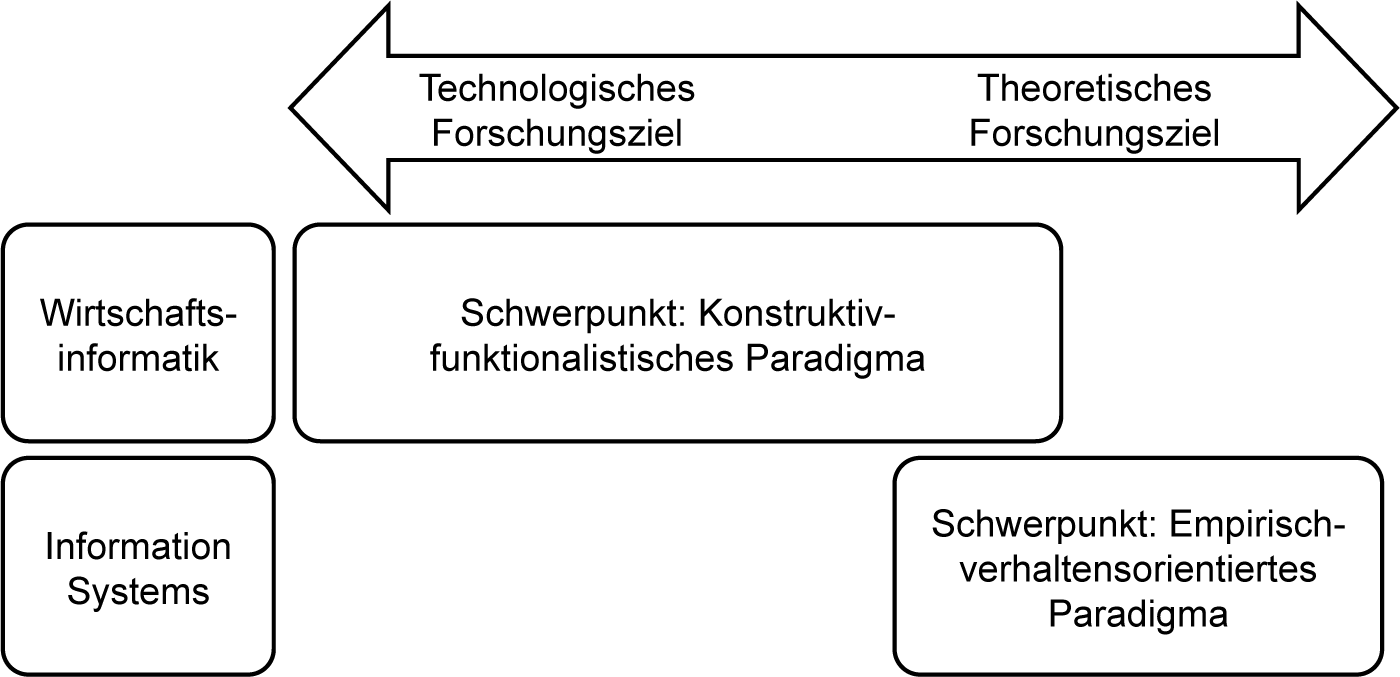 28
Der Informationssystemansatz
Die Strukturierung von Informationssystemen – und davon ausgehend aller Erkenntnisobjekte der Wirtschaftsinformatik – in die Elemente Mensch, Aufgabe(n) und Technik ist eines der ersten deskriptiven Modelle 
das den inhaltlichen Kern der Wirtschaftsinformatik erfasst
die Wirtschaftsinformatik gegenüber anderen Wissenschaften, insbesondere der Betriebswirtschaftslehre und der Praktischen Informatik, abgrenzt und
die Anwendung einer sowohl theoretischen als auch technologischen Forschungskonzeption ermöglicht.
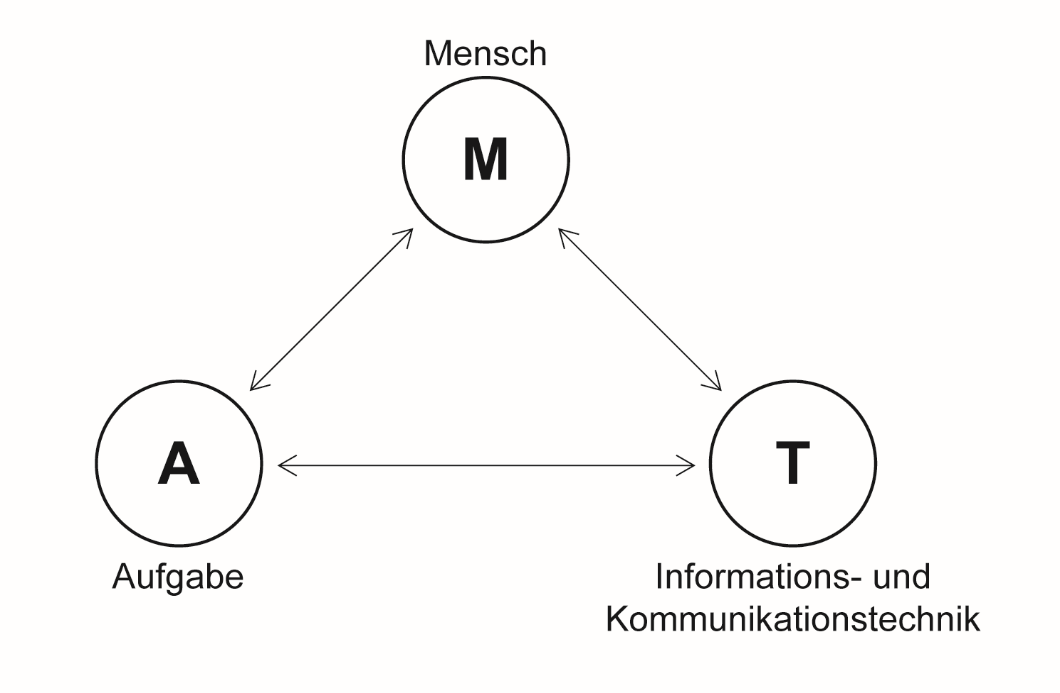 29
Der Informationssystemansatz
Das Modell beschreibt die Beziehungen zwischen den drei Elementen als konstituierendes Merkmal der Wirtschaftsinformatik 
Der Informationssystemansatz ermöglicht es, sowohl eine theoretische als auch eine technologische Sichtweise einzunehmen 
Der Ansatz erlaubt es zudem, Referenztheorien und Gestaltungskonzepte aus anderen Disziplinen zu integrieren, um der Wirtschaftsinformatik eine fundierte Ausgangsbasis zu sichern 
Insofern wird das gegenwärtige Theorie- und Technologieverständnis der Wirtschaftsinformatik durch die situativ gewählten Referenzdisziplinen geprägt
30
Der theoriekonsultierende Ansatz
Nach Überlegungen von Gadenne sucht die Wirtschaftsinformatik keine Gesetzmäßigkeiten, sondern bezieht sich auf die Eigenschaften und Verhaltensweisen von Informationssystemen, die sich jedoch nicht aus den Eigenschaften der technischen Teilsysteme herleiten lassen 
Neben Formalwissen und physikalisch-technischem Wissen sind theoretische Aussagen aus anderen Wissenschaften heranzuziehen
um das Verhalten der Akteure, Systeme und die Verhaltenswirkungen zu beschreiben und zu erklären
Nach der Auffassung von Gadenne geht es nicht darum, eigene Theorien zu entwickeln, sondern das theoretische Wissen anderer Disziplinen heranzuziehen
Zu prüfen sind die aus Theorien abgeleiteten technologischen Konsequenzen
Die Lösung praktischer Probleme erfordert meist eine Anwendung mehrerer Theorien, die aus mehreren Nachbardisziplinen stammen können
31
Der theoriekonsultierende Ansatz
Werden mehrere Theorien herangezogen ergibt sich das Problem, wie die von den einzelnen Theorien behaupteten Wirkungen bei Berücksichtigung ihrer Rahmenbedingungen in einen gemeinsamen Bezugsrahmen integriert werden können.
Die Schwierigkeit einer Synthese unterschiedlicher Theorien führt zur partikularen Betonung unterschiedlicher Blickwinkel, deren Rahmenbedingungen nicht vergleichbar oder vereinbar sind
Jede einbezogene Theorie lässt gewissen Randbedingungen außer Acht, die auf das Verhalten von Individuen in MAT-Systemen eine Wirkung haben
Nach dieser Argumentation verfolgt die Wirtschaftsinformatik ein konsultativ-pragmatisches und kein theoretisches Wissenschaftsziel
also nicht die Entwicklung eigener Theorien, sondern die Anwendung von Theorien aus Nachbardisziplinen, zur Abschätzung der technologischen Konsequenzen des Einsatzes von Informationssystemen
32
Der theoriekonsultierende Ansatz
Patig bezeichnet den von Gadenne dargelegten Zustand als Identitätskrise der Wirtschaftsinformatik
Dem Ringen nach Wissenschaftlichkeit geschuldet, vernachlässigt die Wirtschaftsinformatik die Prüfung, ob die Anpassung theoretischer Erklärungen benachbarter Disziplinen so möglich ist, dass sie als theoretische Grundlagen der Wirtschaftsinformatik dienen können
Damit fordert Patig – im Gegensatz zu Gadenne – Theorieentwicklung als Wissenschaftsziel der Wirtschaftsinformatik
Eine fehlende fachliche Identität kann dazu führen, dass sich die wissenschaftliche Gemeinschaft der Wirtschaftsinformatik anderen Paradigmen zuwendet und der eigenen Disziplin den Rücken kehrt
33
Der theoriekonsultierende Ansatz
Patig zeigt auf, dass Informationssysteme als Basiselement eines selbst­referenziellen Theorienetzes aufgefasst werden können 
Der Fall der Erweiterung von Anwendungen wird als empirischer Fortschritt, der Fall der Verfeinerung des Fundamentalgesetzes als theoretischer Fortschritt bezeichnet 
Spezialisierungen oder Verallgemeinerungen des Theoriekerns werden deduktiv vorgenommen, intendierte Anwendungen werden postuliert und empirisch überprüft
34
Das Memorandum zur gestaltungsorientierten Wirtschaftsinformatik
Im Jahr 2010 wurde ein Plädoyer für eine technologische Forschungskonzeption von Vertreterinnen und Vertretern der deutschsprachigen Wirtschaftsinformatik veröffentlicht 
Ausgangspunkt war die Kritik, dass die internationale Forschung weniger die innovative Gestaltung von Informationssystemen, sondern die Untersuchung von deren Eigenschaften und die Analyse des Verhaltens der beteiligten Menschen verfolge 
Man könne daraus wertvolle Erkenntnisse über Präferenzen von Menschen oder über die Nutzung von Informationssystemen entstehen 
jedoch würde die Verhaltensorientierung eine geringere Relevanz für die Praxis aufweisen 
Als Erkenntnisziele einer gestaltungsorientierten Wirtschaftsinformatik wurden normative und praktisch verwertbare Ziel-Mittel-Aussagen zur Konstruktion und zum Betrieb von Informationssystemen proklamiert
35
Das Memorandum zur gestaltungsorientierten Wirtschaftsinformatik
Die internationale Dominanz theoretischer Forschungskonzeption müsse aber auch von den Vertreterinnen der gestaltungsorientierten Wirtschaftsinformatik selbst verantwortet werden  
Die Gestaltungsorientierung habe zur Publikation von Ergebnissen geführt, die eine wissenschaftliche Begründung unzureichend erkennen ließen
Dennoch vertreten die Autoren den Standpunkt, dass die praktische Umsetzbarkeit im Vergleich zu einer systematisch dokumentierten Herleitung eine größere Nützlichkeit der Ergebnisse zum Ausdruck bringt.
36
Das Memorandum zur gestaltungsorientierten Wirtschaftsinformatik
Herausgeberinnen internationaler Fachzeitschriften haben das Memorandum als einseitig und pauschal zurückgewiesen
Ihrer Auffassung nach fokussieren sich die internationale Forschung neben der verhaltensorientierten Forschung auf
die Gestaltung von technologischen Artefakten
die ökonomische Wirkung von Informationssystemen
die Forschung zum Management von IuK-Technologien
Die Behauptung einer methodisch einseitigen Ausrichtung an empirischen Arbeiten wird mit dem Hinweis auf andere Forschungsmethoden relativiert
37
Das Memorandum zur gestaltungsorientierten Wirtschaftsinformatik
Weder die Verfasser des Memorandums, noch die Verfasser der Entgegnung gehen auf die Komplementarität von theoretischer und technologischer Forschungskonzeption ein
Eine Analyse von Schreiner et al zur neueren Entwicklung des Fachs zeigt:
Theoretische Forschungskonzeptionen gewinnen am Ende des Analysezeitraumes die Oberhand
38
Zum Stand von Theorie und Technologie der Wirtschaftsinformatik
Jede Diskussion, die das Theorie- und Technologieverständnis der Wirtschaftsinformatik vertieft, sollte sich auf die Weiterentwicklung des Fachs positiv auswirken
Eine Fokussierung auf die Methodologie und wissenschaftstheoretischen Grundlagen reicht nicht aus
Will die Wirtschaftsinformatik ihre wissenschaftliche Eigenständigkeit festigen, erscheint die Entwicklung eines eigenen Theoriekerns zweckmäßig, der einen Beitrag zur Gestaltung und Nutzung von Technologien leistet
39
Zum Stand von Theorie und Technologie der Wirtschaftsinformatik
Es fehlen bisweilen Hinweise auf die Ausformung eines eigenen Theoriekerns
Dieser besteht aus beschreibenden und erklärenden Aussagen, die sich generell anwenden und bei Bedarf situativ anpassen lassen
Mit dem Informationssystemansatz wird strukturell beschrieben welche Elemente und Beziehungen bedeutsam sind bzw. welche Ziele mit Informationssystemen/ -infrastrukturen verfolgt werden:
Verbesserung der Informationsfunktion, um zu tieferen Einsichten zu gelangen, um bessere oder schnellere Entscheidungen zu treffen
40
Zum Stand von Theorie und Technologie der Wirtschaftsinformatik
Die Bezugnahme auf Theorien ist in der Wirtschaftsinformatik weiter fortgeschritten und gehört mittlerweile zum Repertoire einschlägiger Arbeiten 
Der Fokus wird häufig auf die Anwendung in spezifischen Kontexten, d.h. den empirischen Fortschritt, gelegt 
Ein theoretischer Fortschritt muss zugunsten der gewählten Theorien entstehen 
Stammen diese aus anderen Disziplinen, wird ihnen der theoretische Fortschritt zuteil und der gordische Knoten bleibt bestehen
41
Zum Stand von Theorie und Technologie der Wirtschaftsinformatik
Eine Möglichkeit, den Knoten zu zerschlagen, besteht darin, eine Theorie als Kommunikationsinstrument zu betrachten
Im Kontext theoretischer Forschungskonzeptionen hat sich die Ansicht etabliert, dass Forschung die Folgenden Ausprägungen hat:
Bestimmte Arten der qualitativen Forschung, wie z. B. die Anwendung von Interviews, Beobachtungen oder Ethnografien, werden so lange als explorativ eingestuft, bis eine theoretische Überprüfung durchgeführt werden kann, um die Ergebnisse der explorativen Forschung zu validieren
42
Zum Stand von Theorie und Technologie der Wirtschaftsinformatik
Der Zweck theoretischer Aussagen ist daher ein doppelter:
(deutlich) zu kommunizieren
(sparsam) zu organisieren
Die Sichtweise, Theorie “als eine Sprache für die Diskussion der Fakten, die die Theorie erklären soll“ zu sehen, soll benutzt werden, um die Theorie selbst von allen Arten von Ballast zu befreien
So soll den Wissenschaftlern die Freiheit gegeben werden, jede Form von Theorie anzunehmen und mit ihr zu arbeiten, um fachspezifische Fortschritte zu erzielen
43
Zum Stand von Theorie und Technologie der Wirtschaftsinformatik
Wenn wir Theorien auf diese Weise betrachten, müssen wir nicht darüber streiten,
ob das Feld einen theoretischen Kern hat 
was einen theoretischen Beitrag ausmacht
ob wir theoriearme Arbeiten brauchen
Wir müssen verstehen, wie die Theorie ihren Inhalt vermittelt
Dies bedeutet nicht, dass wir uns nicht für die Theorie interessieren oder darauf hinarbeiten, eine „gute“ Theorie zu entwickeln
Dann können WIR als Disziplin beginnen,
über Informationssysteme zu theoretisieren, ohne darüber streiten zu müssen, ob es eine Theorie ist
damit wir Fortschritte machen können, die zu „guten“ Theorien führen
44
Zum Stand von Theorie und Technologie der Wirtschaftsinformatik
Nur eine auf die Gestaltung und Nutzung von Technologie ausgerichtete Theorie der Wirtschaftsinformatik vermag das Fach weiterzuentwickeln 
Es reicht nicht aus, die Intention darüber in Memoranden niederzuschreiben, sondern die Weiterentwicklung muss sich durch fortwährende, reproduzierbare Forschungsergebnisse manifestieren
Ohne eigenes Theoriegebäude wird weiterhin eine fachfremde oder spekulativ-pragmatische Vorgehensweise dominieren
Fachfremde Theorien betrachten Informationssysteme als Anwendungsgebiete benachbarter Gebiete wie Ökonomie, Informatik, Psychologie oder Soziologie 
Praxeologien sind nicht-wissenschaftlich bzw. unwissenschaftlich und würden die Wirtschaftsinformatik als wissenschaftliches Fach weiter schwächen
45
Literaturverzeichnis – Kapitel 3
Abend, G. (2008). The meaning of “theory”. Sociology Theory 26(2), 173–199.

Bacharach, S. B. (1989). Organizational theories: Some criteria for evaluation. Academy of Management Review 14(4), 496–515.

Baskerville, R., Lyytinen, K., Sambamurthy, V. & Straub, D. (2011). A response to the design-oriented information systems research memorandum. European Journal of Information Systems, Opinion Piece 20, 11–15.

Chmielewicz, K. (1994). Forschungskonzeptionen der Wirtschaftswissenschaft. 3. Aufl. Stuttgart: Schäffer-Poeschel.

Coase, R. H. (1937). The Nature of the Firm. Economica, 386-405.

Davis, F. D. (1986). A Technology Acceptance Model for Empirically Testing New End-User Information Systems – Theory and Results. Boston: MIT Dissertation.

Davis, F. D. (1989). Perceived Usefulness, Perceived Ease of Use, and User Acceptance of Information Technology. MIS Quarterly 13(3), 319–340.
46
Literaturverzeichnis – Kapitel 3
Davis, F. D. (1993). User Acceptance of Information Technology: System Characteristics, User Perceptions and Behavioral Impacts. International Journal of Man-Machine Studies 38(3), 475–487.

Gadenne, V. (1997). Wissenschaftstheoretische Grundlagen der Wirtschaftsinformatik. In: O. Grün & L. J. Heinrich (Hrsg.), Wirtschaftsinformatik – Ergebnisse empirischer Forschung (S. 7-20). Wien/New York: Springer.

Hassan, R.P. & Willcocks, L.P. (Hrsg.) (2021). Advancing Information Systems Theories – Rationale and Processes. Cham: Palgrave Macmillan.

Heinrich, L. J. (1993/2001). Wirtschaftsinformatik – Einführung und Grundlegung. 1. Aufl. 1993 (S. 11-20), 2. Aufl. 2001 (S. 13-26). München/Wien:Oldenbourg.

Heinrich, L. J. (2005). Forschungsmethodik einer Integrationsdisziplin: Ein Beitrag zur Geschichte der Wirtschaftsinformatik. N.T.M. Internationale Zeitschrift für Geschichte und Ethik der Naturwissenschaften, Technik und Medizin, 104-117.
47
Literaturverzeichnis – Kapitel 3
Heinzl, A. (2001). Zum Aktivitätsniveau empirischer Forschung in der Wirtschaftsinformatik – Erklä-rungsansatz und Handlungsoptionen. In: H. Böhler & J. Sigloch, (Hrsg.), Unternehmensführung und empirische Forschung, Festschrift zum 65. Geburtstag von Peter Rütger Wossidlo (S. 127-160). Bayreuth.

König, W., Heinzl, A. & Poblotzki, A. von (1995). Die zentralen Forschungsgegenstände der Wirtschaftsinformatik in den nächsten zehn Jahren. WIRTSCHAFTSINFORMATIK, 558-569.

Kuhn, T.S. (2012). The Structure of Scientific Revolutions: 50th Anniversary Edition. Chicago: University of Chicago Press.

Österle, H., Becker, J., Frank, U., Hess, T., Karagiannis, D., Krcmar, H., Loos, P, Mertens, P., Oberweis, A. & Sinz, E.J. (2010). Memorandum zur gestaltungsorientierten Wirtschaftsinformatik. Zeitschrift für betriebswirtschaftliche Forschung (zfbf), Kontaktstudium 62, September, 662-679.

Patig, S. (2001). Überlegungen zur theoretischen Fundierung der Disziplin Wirtschaftsinformatik, ausgehend von der allgemeinen Systemtheorie. Journal for General Philosophy of Science, 39-64.

Popper, K. R. (1969). Das Elend des Historizismus. 2. Aufl. Tübingen: Mohr Siebeck.
48
Literaturverzeichnis – Kapitel 3
Ramsey, F. P. (1965). Theories. In: R. B. Braithwaite (Hrsg.): The foundations of mathematics and other logical essays (S. 212–236). London:Routledge & Kegan Paul.

Schreiner, M., Hess, T. & Benlian, A. (2015). Gestaltungsorientierter Kern oder Tendenz zur Empirie? Zur neueren methodischen Entwicklung der Wirtschaftsinformatik, Arbeitsbericht 1/2015, Ludwig-Maximilians-Universität München, Fakultät für Betriebswirtschaft, Institut für Wirtschaftsinformatik und Neue Medien, München.

Weick, K. E. (1995). What Theory Is Not – Theorizing Is. Administrative Science Quarterly, 385-390.

Williamson, O. E. (1973). Markets and Hierarchies: Some Elementary Considerations. The American Economic Review, 316-325.
49